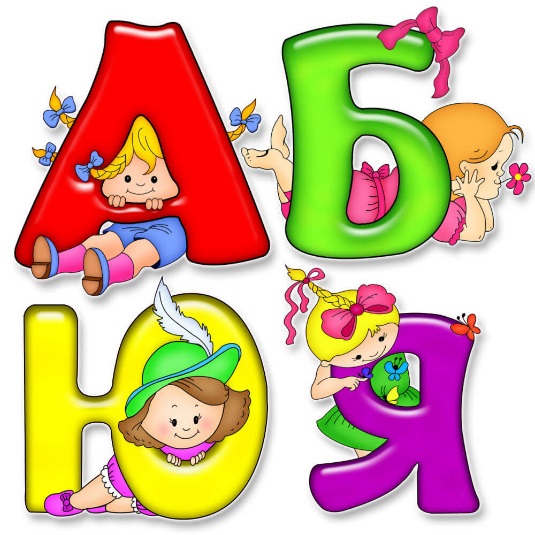 Українська мова
2 клас. 
Звуки. Букви. 
Склади. Наголос.
Урок 2
Розрізняю мовні звуки і букви
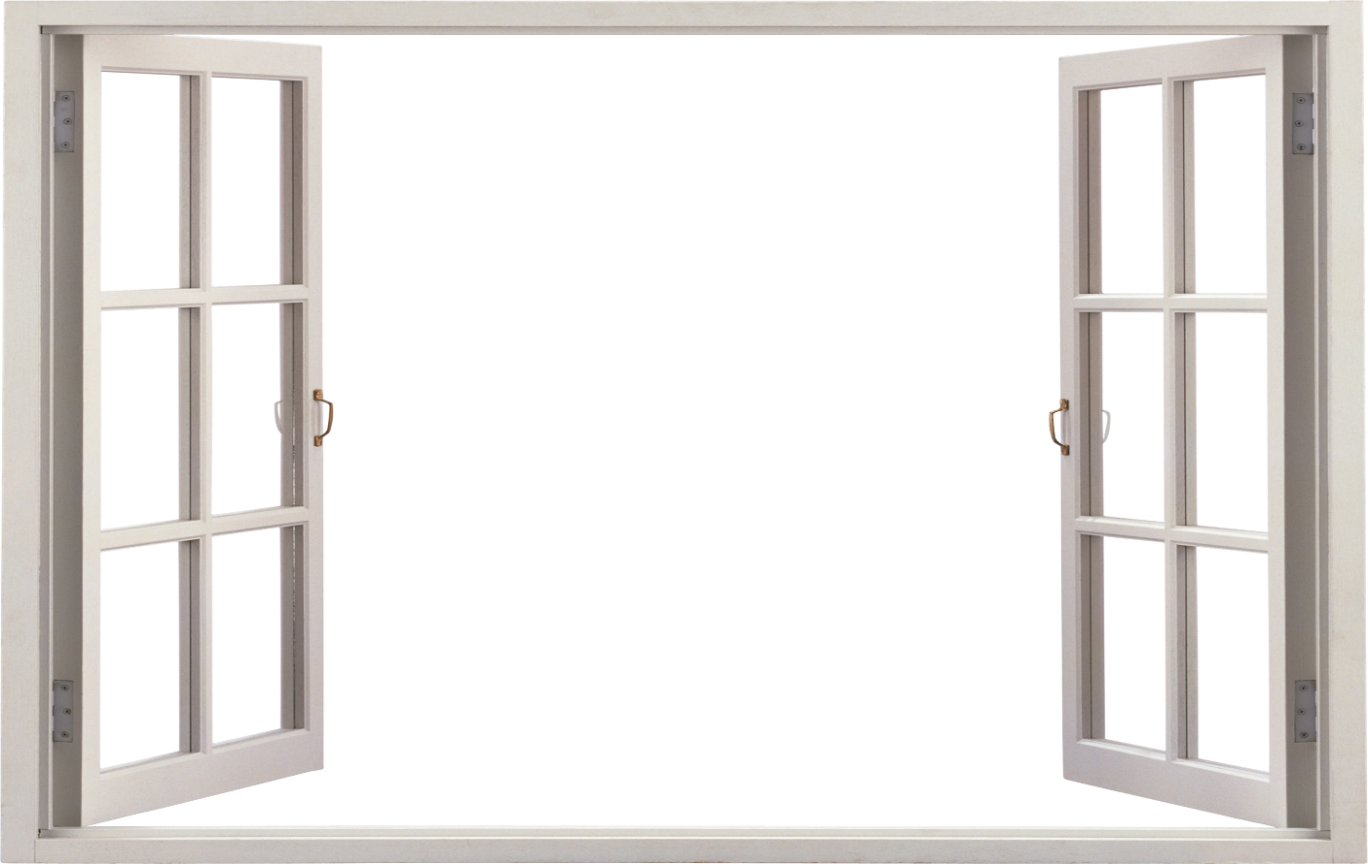 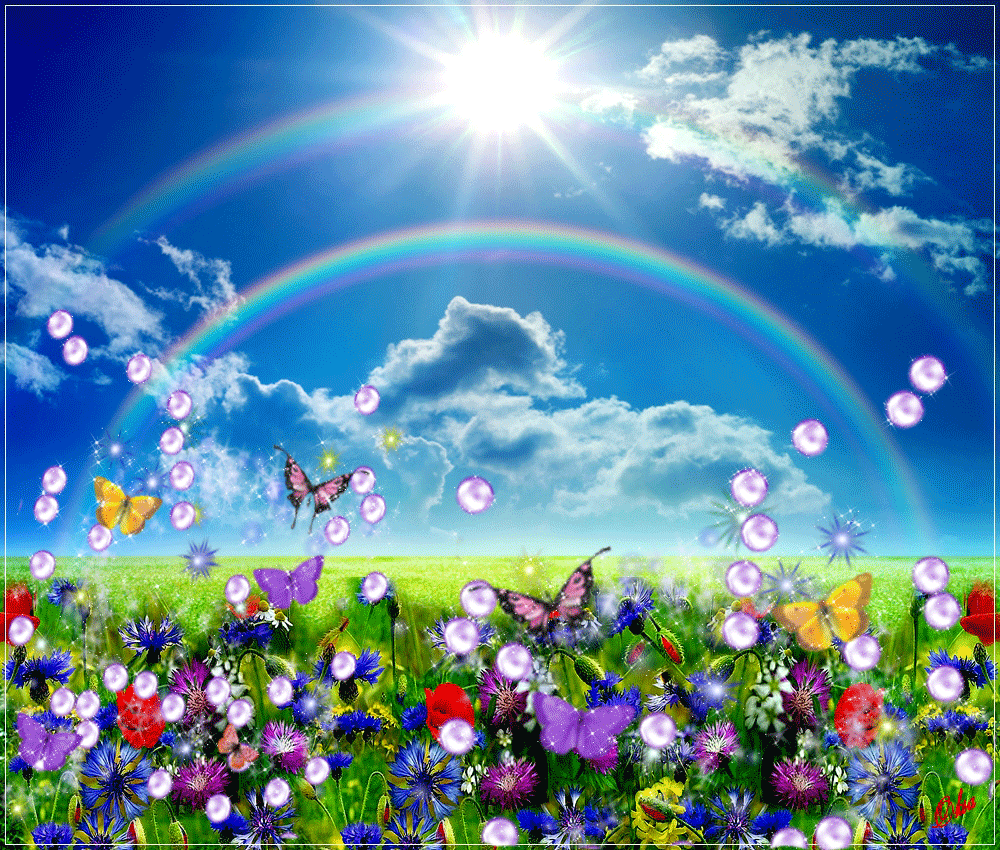 Налаштування на урок
Ми — сімейка невеличка. Усі друзі — я і ти.
Привітаємось, щоб личка Всі усмішками цвіли.
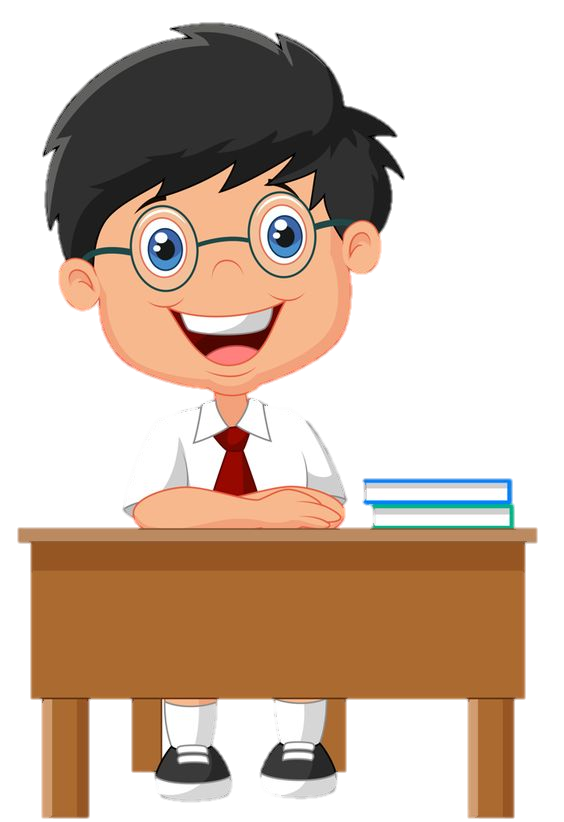 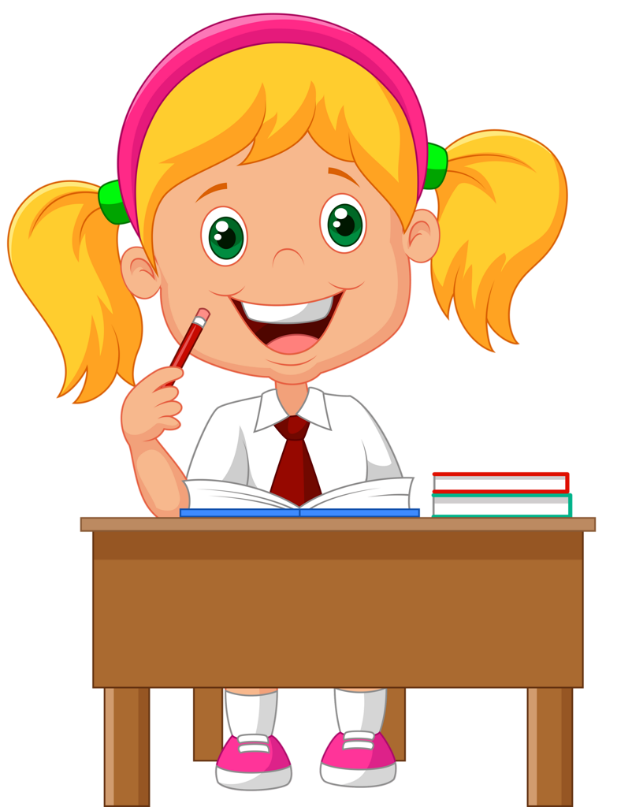 Емоційне налаштування «Екран очікувань»
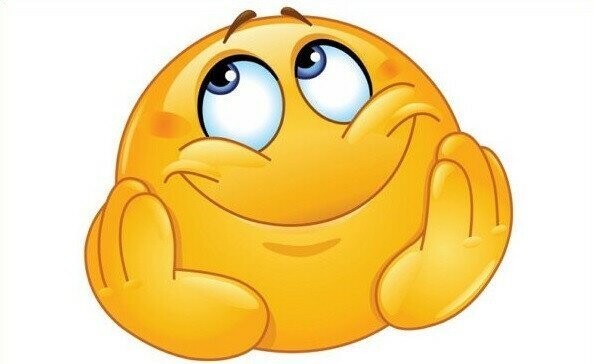 Чекаю на цікавий урок
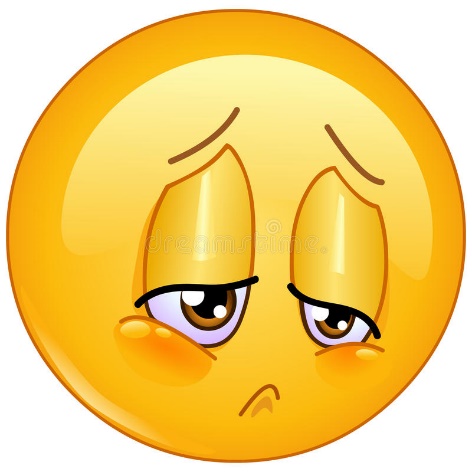 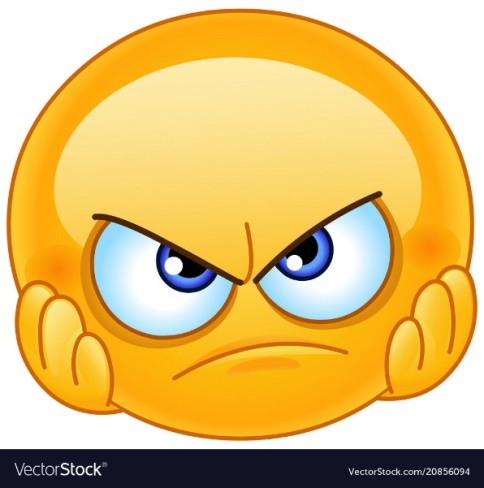 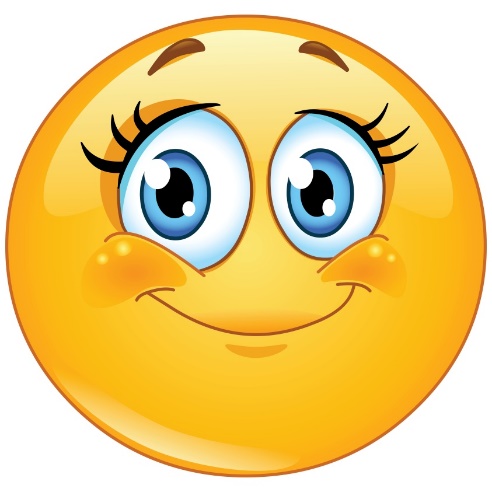 Я втомлюсь
Буде складно та не зрозуміло
Я з усім впораюсь
Пригадай правила про речення
Як пишемо перше слово у реченні?
Вибери правильну  відповідь
з малої букви
з рукописної букви
з великої букви
Як пишуться слова в реченні?
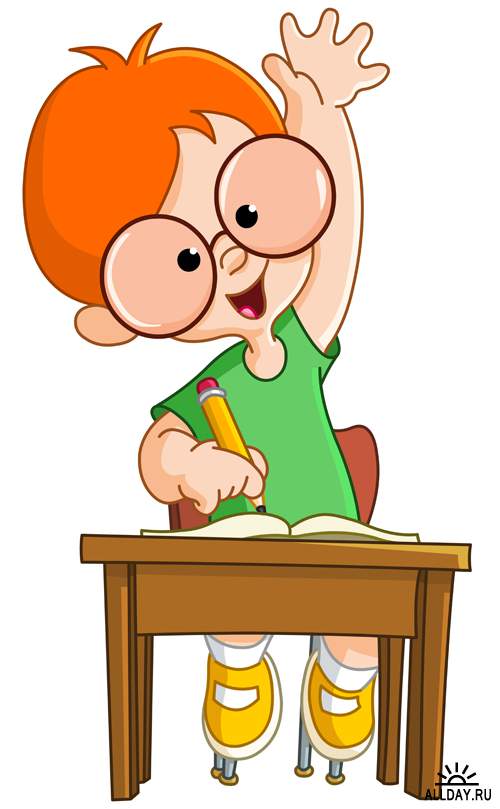 разом
злито
окремо
Які розділові знаки можна поставити у кінці речення?
. , ?
. ! ?
! , ?
Зроби каліграфічну розминку
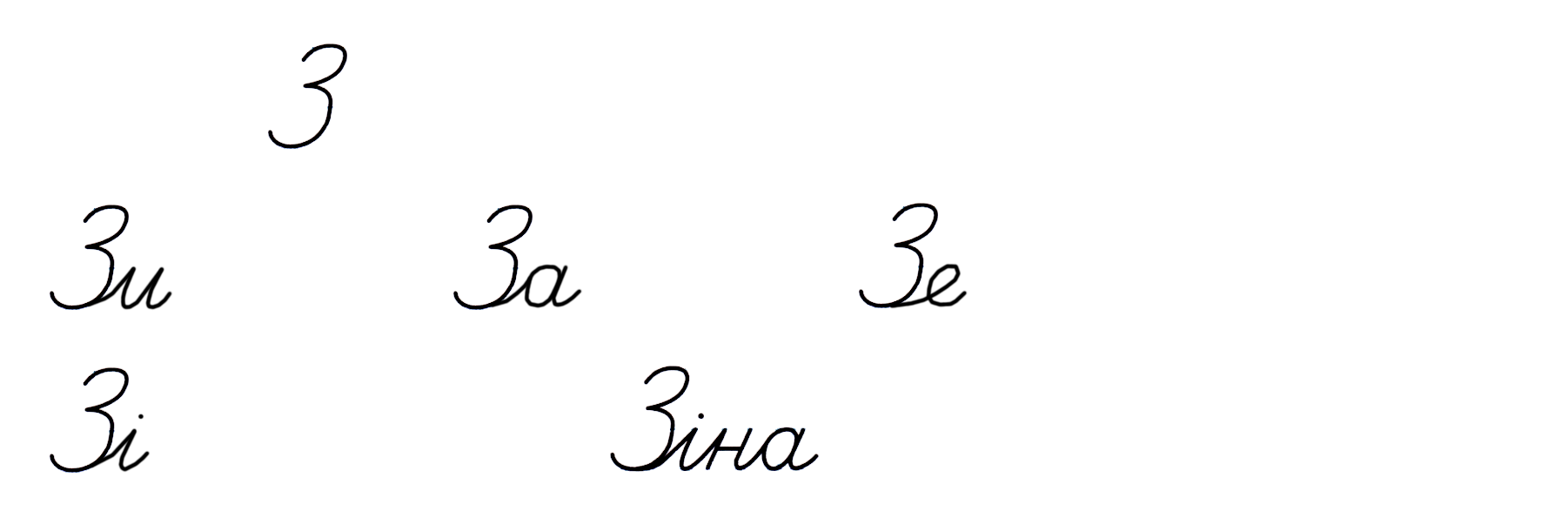 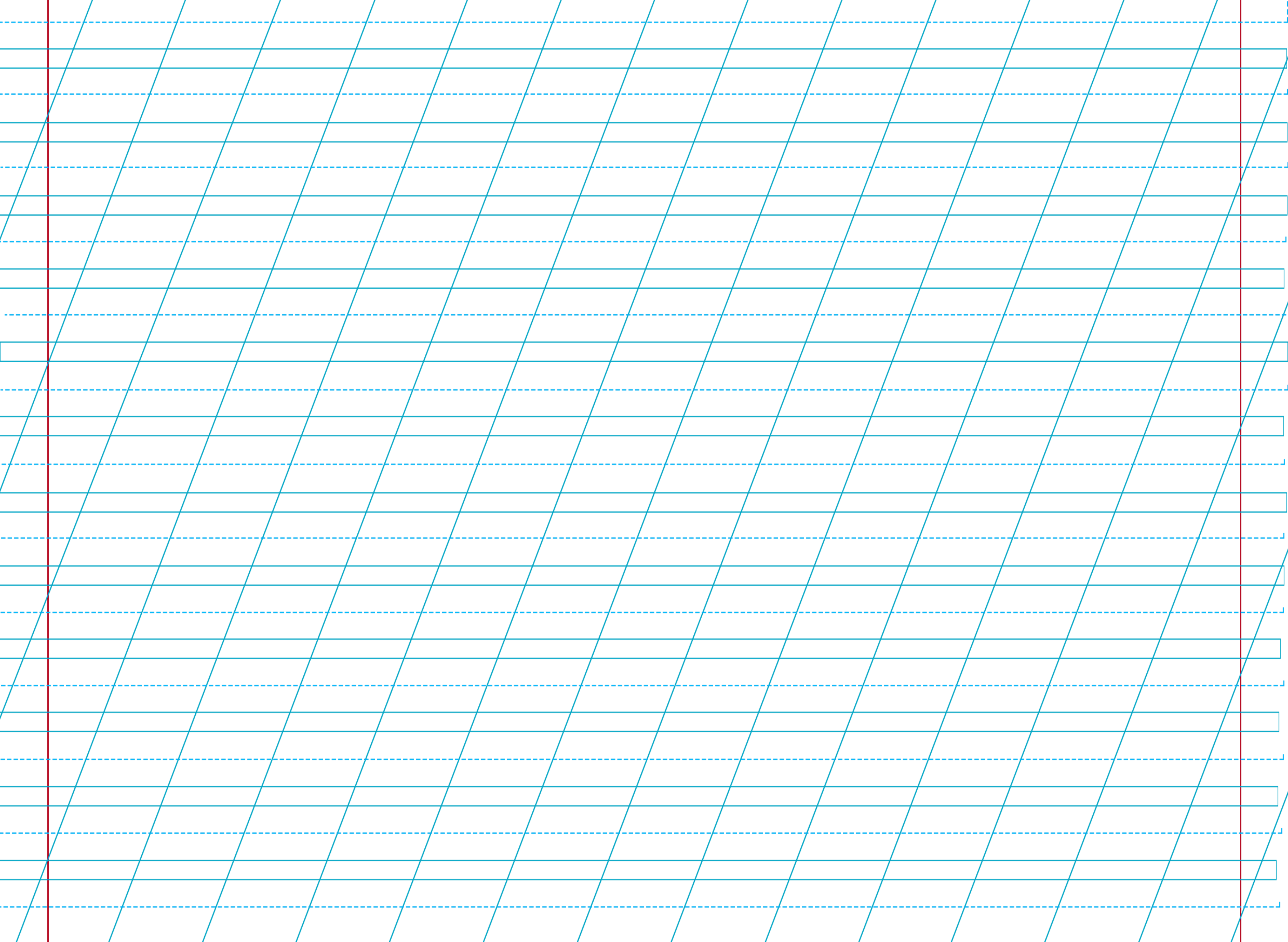 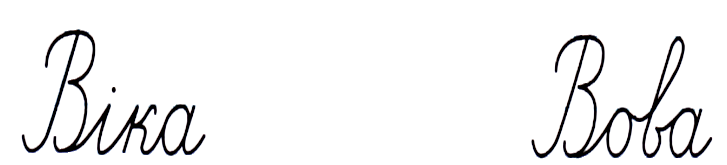 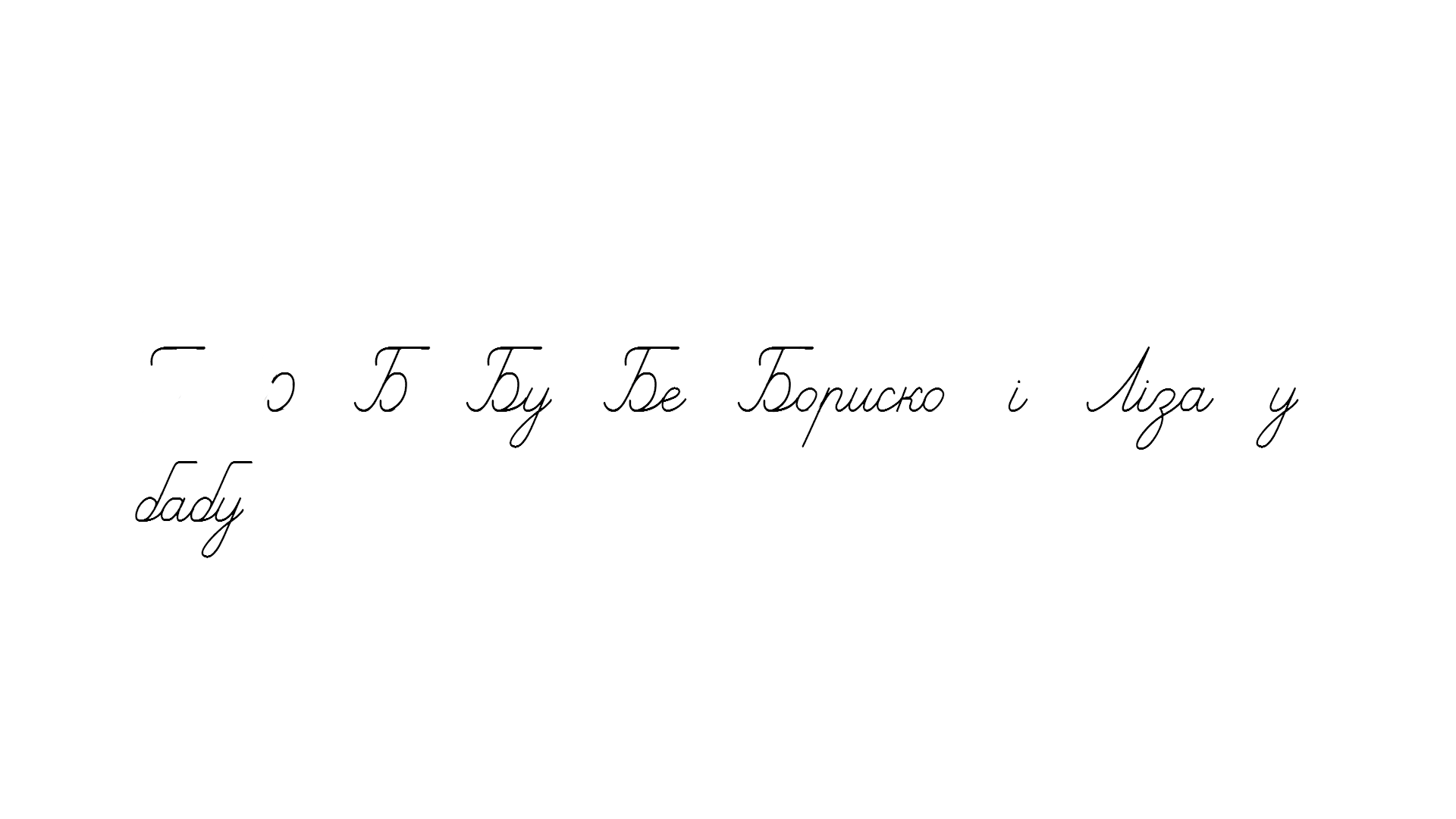 Прочитай слова в рядку. 
Як вони пов’язані між собою?
Слова
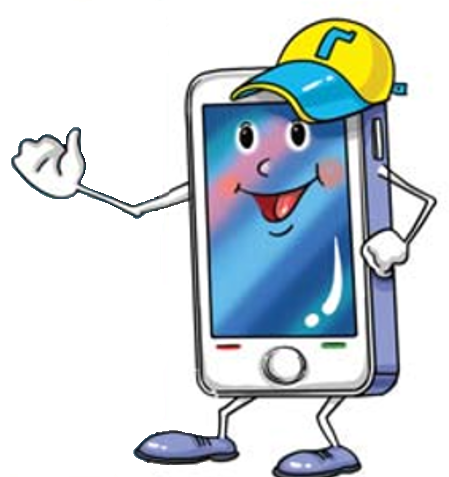 Слова складаються зі звуків. 
Звуки записуються буквами
Звуки
Напиши слова в зошиті в косу лінію. Поділи їх на склади.
Букви
Прочитай прислів’я
Слово — не горобець, вилетить — не спіймаєш.
Поясни, як ти його розумієш.
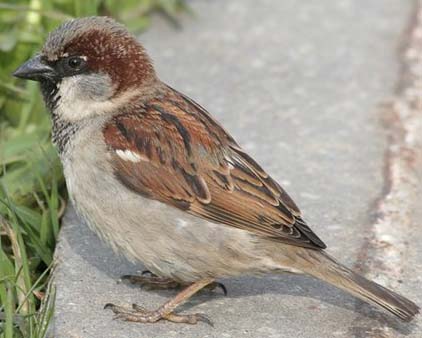 Те, що сказане, вже не повернеш, тому треба слідкувати за тим, що, як і кому говориш.
Повідомлення теми уроку
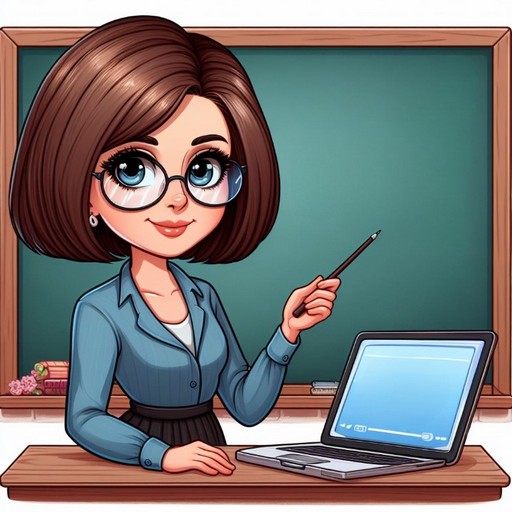 Сьогодні на уроці ми навчимося розрізняти мовні та немовні звуки, а також позначати мовні звуки буквами на письмі.
Прочитай вірш Леоніда Полтави
Все, що живе на світі, уміє розмовляти.
Уміють говорити зайці і зайченята,
по-своєму говорять і риби серед моря, 
і у садочку пташка, і у траві комашка…
Говорять навіть квіти з блискучими зірками…
А як говорять діти?
Так, як навчила мама!
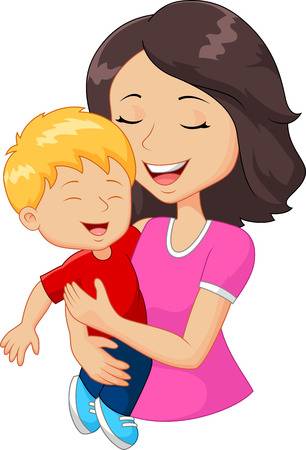 Про яких тварин згадується у вірші? Розкажи, хто де живе.
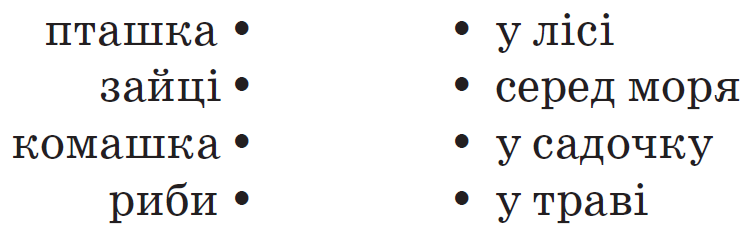 Чи можемо ми зрозуміти мову тварин? Такі звуки відносять до немовних
Підручник.
Сторінка
6
Дай відповідь на запитання Читалочки
Якою мовою ми розмовляємо на уроках?
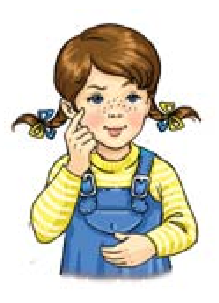 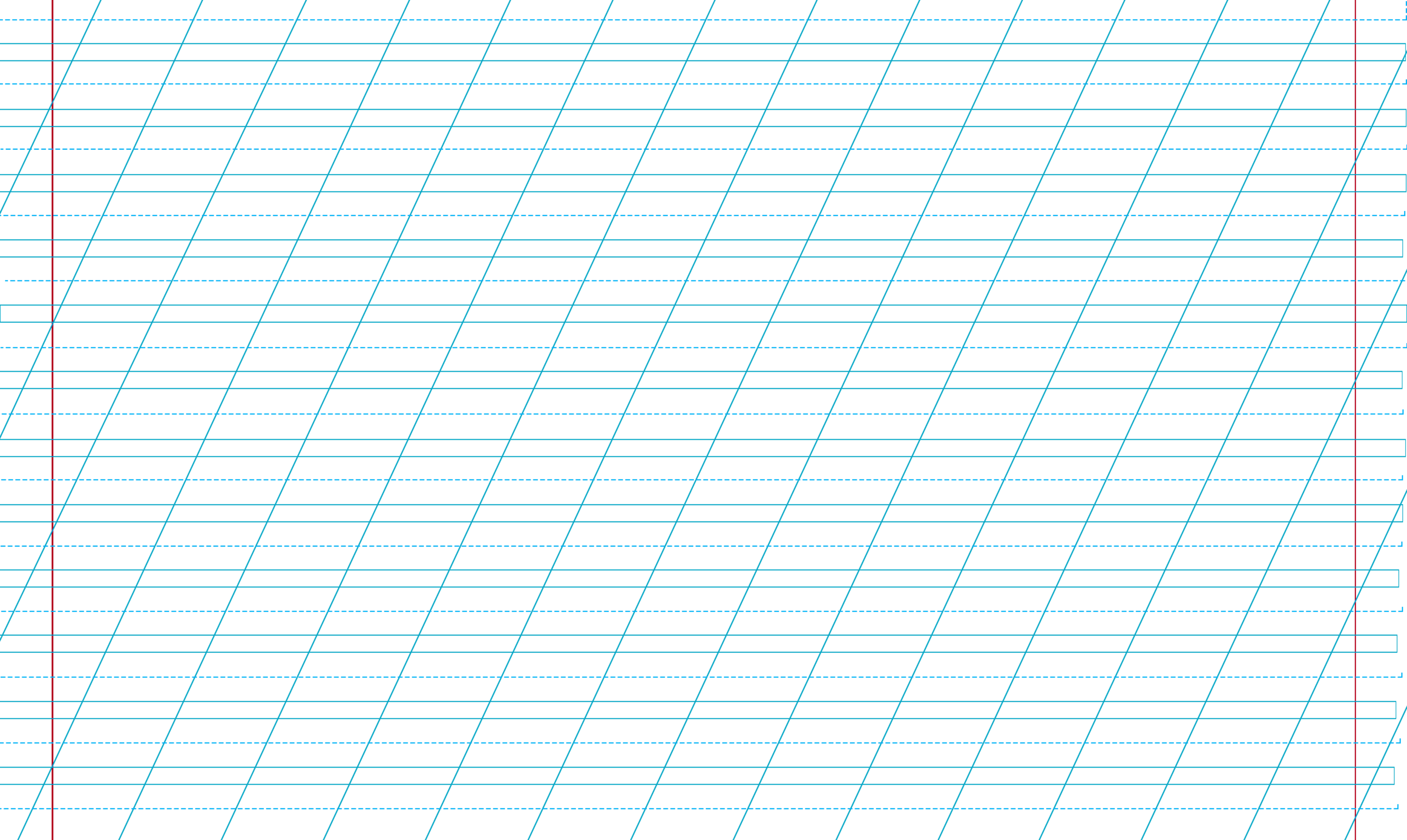 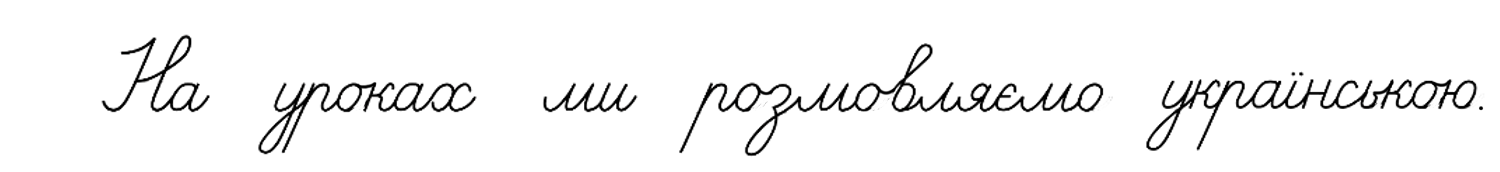 Поміркуй, із чого складається мова людини. 
Порівняй свою думку з пам'яткою Ґаджика.
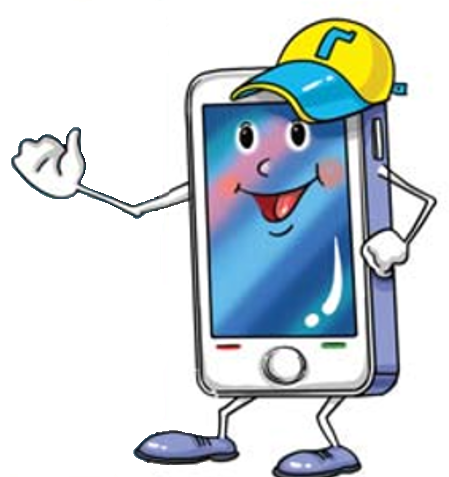 Пам'ятка
Мова складається зі слів, 
а слова – з мовних звуків.
Напиши речення в зошиті в косу лінію.
Підручник.
Сторінка
6
Мовні звуки
Розглянь малюнок. Які звуки чує Щебетунчик? Визнач, хто на малюнку утворює мовні звуки. 
Поясни Щебетунчикові, якою дорогою треба йти до цих звуків. Орієнтуйся за деревами.
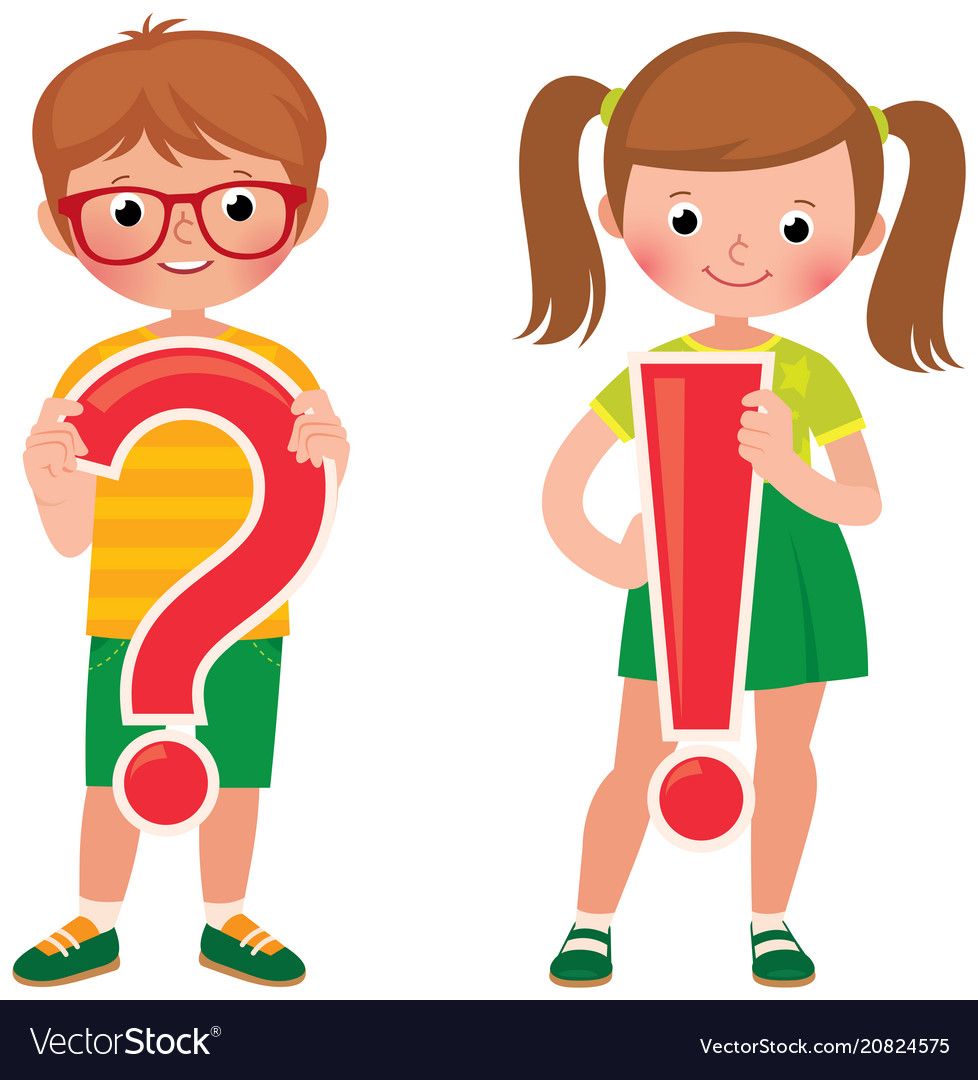 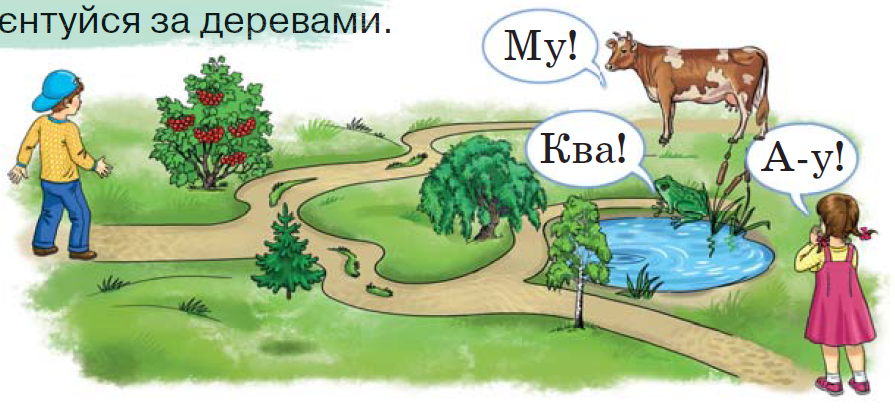 Підручник.
Сторінка
6
Склади два речення про те, чим зайняті діти.
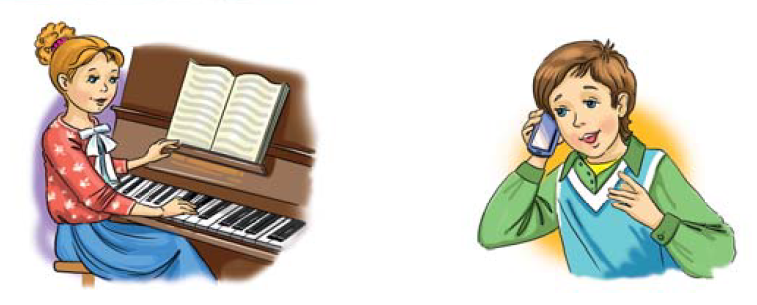 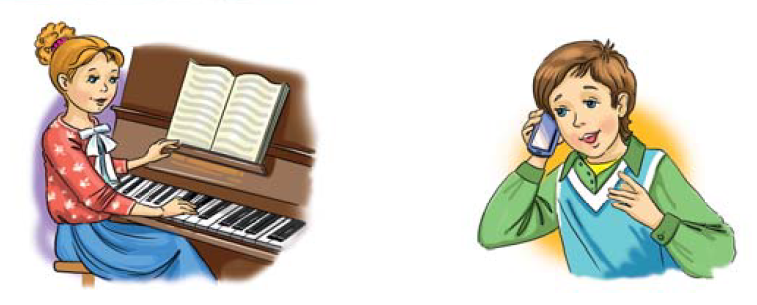 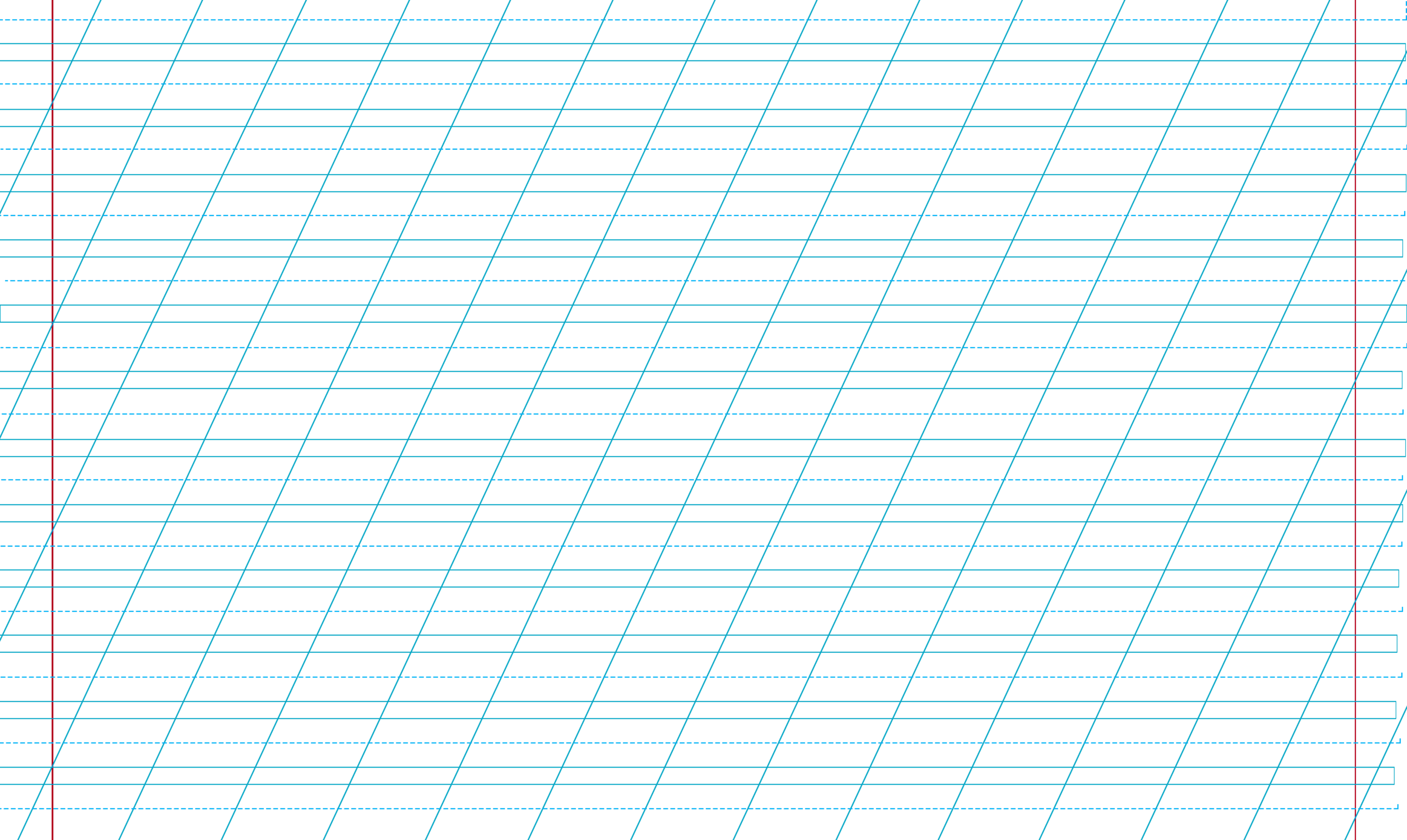 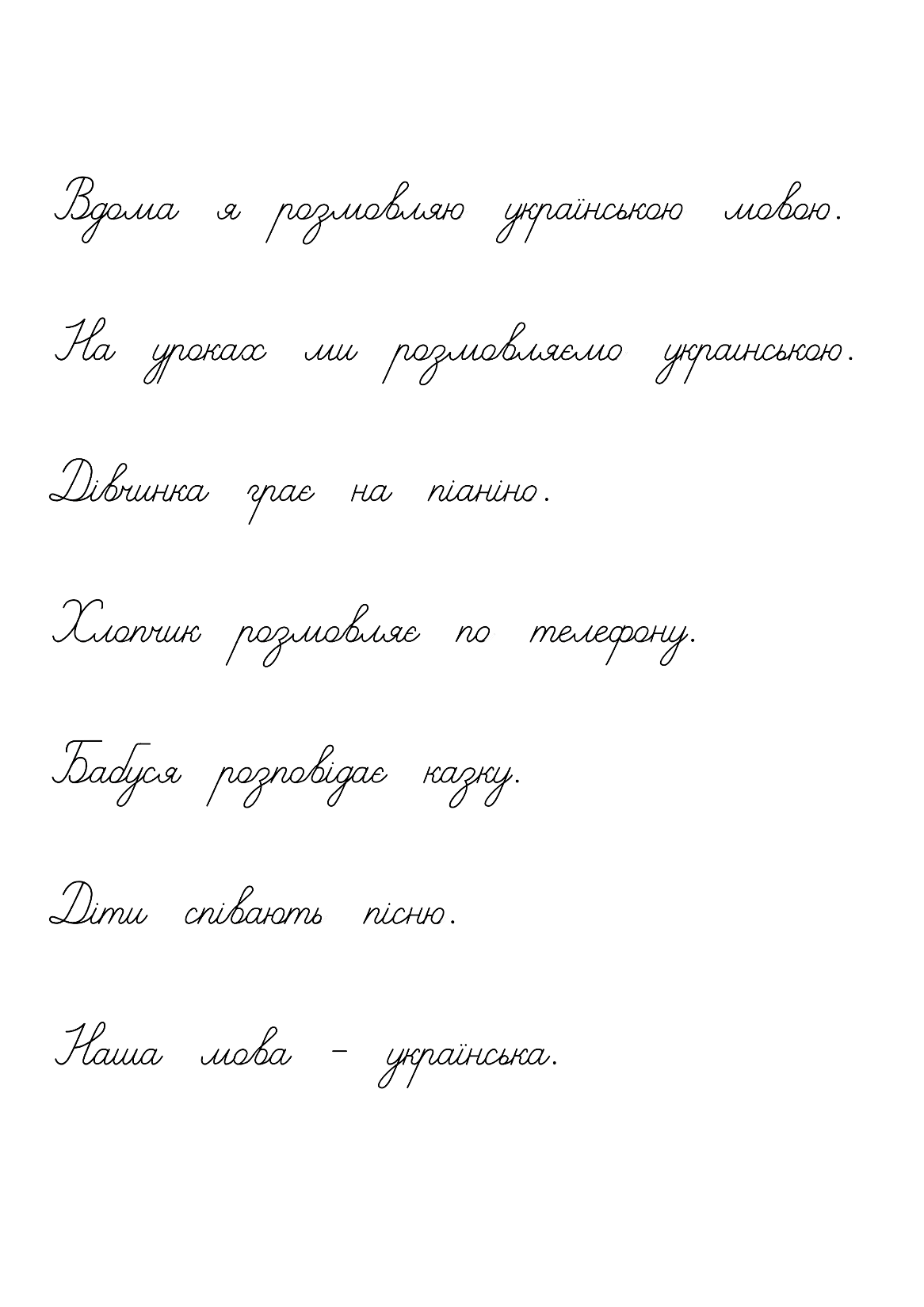 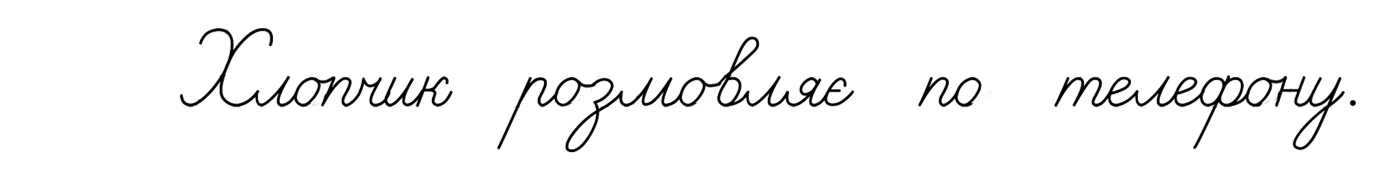 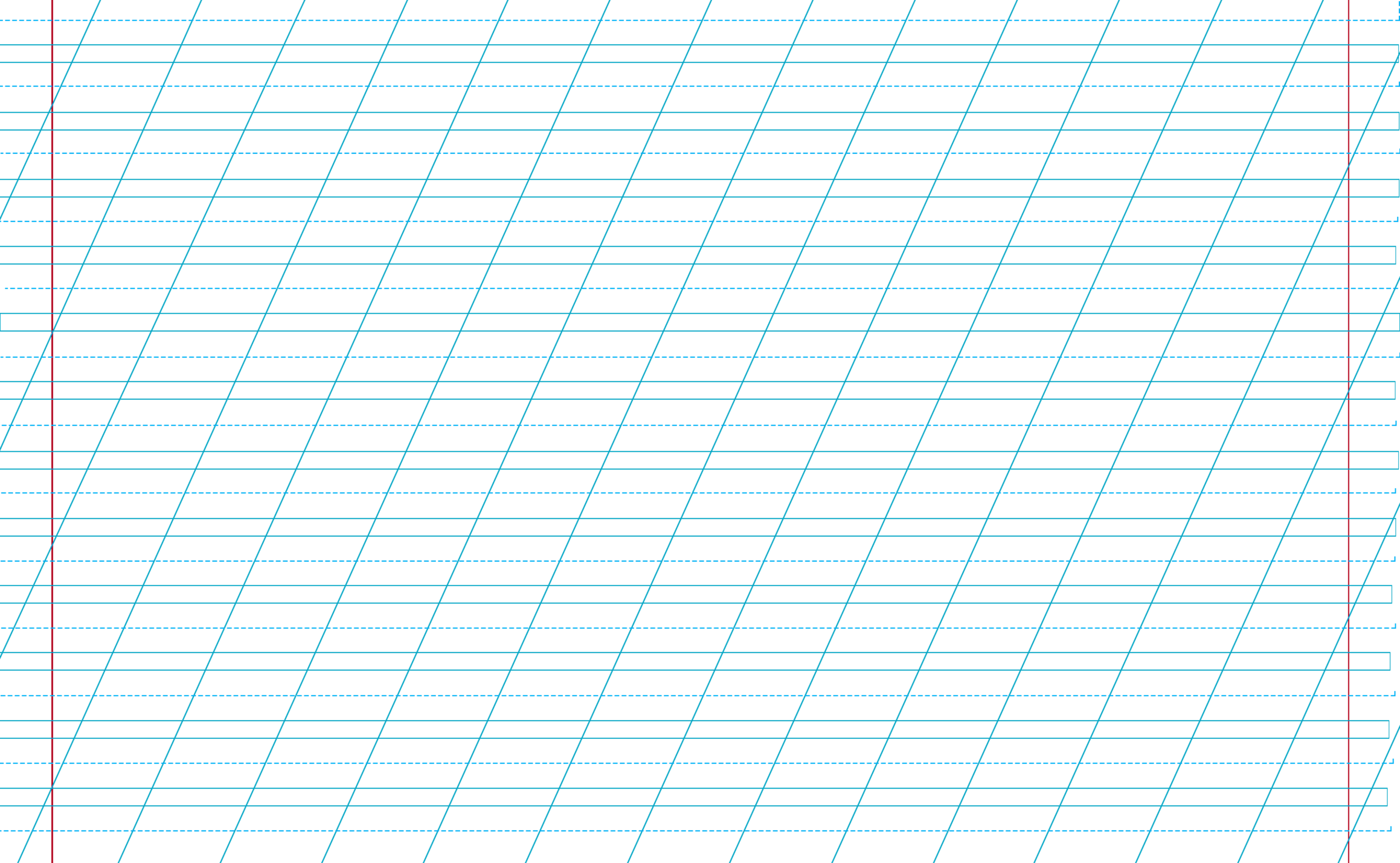 Поміркуй, хто з цих дітей утворює мовні звуки. 
Запиши одне з речень.
Пам'ятка
Мовні звуки на письмі позначаємо буквами.
Якими знаками мовні звуки позначають на письмі? 
Перевір себе за правилом.
Підручник.
Сторінка
7
Мовні звуки
Допоможи Родзинці визначити, у яких реченнях ідеться про мовні звуки. Запиши одне з речень в зошиті.
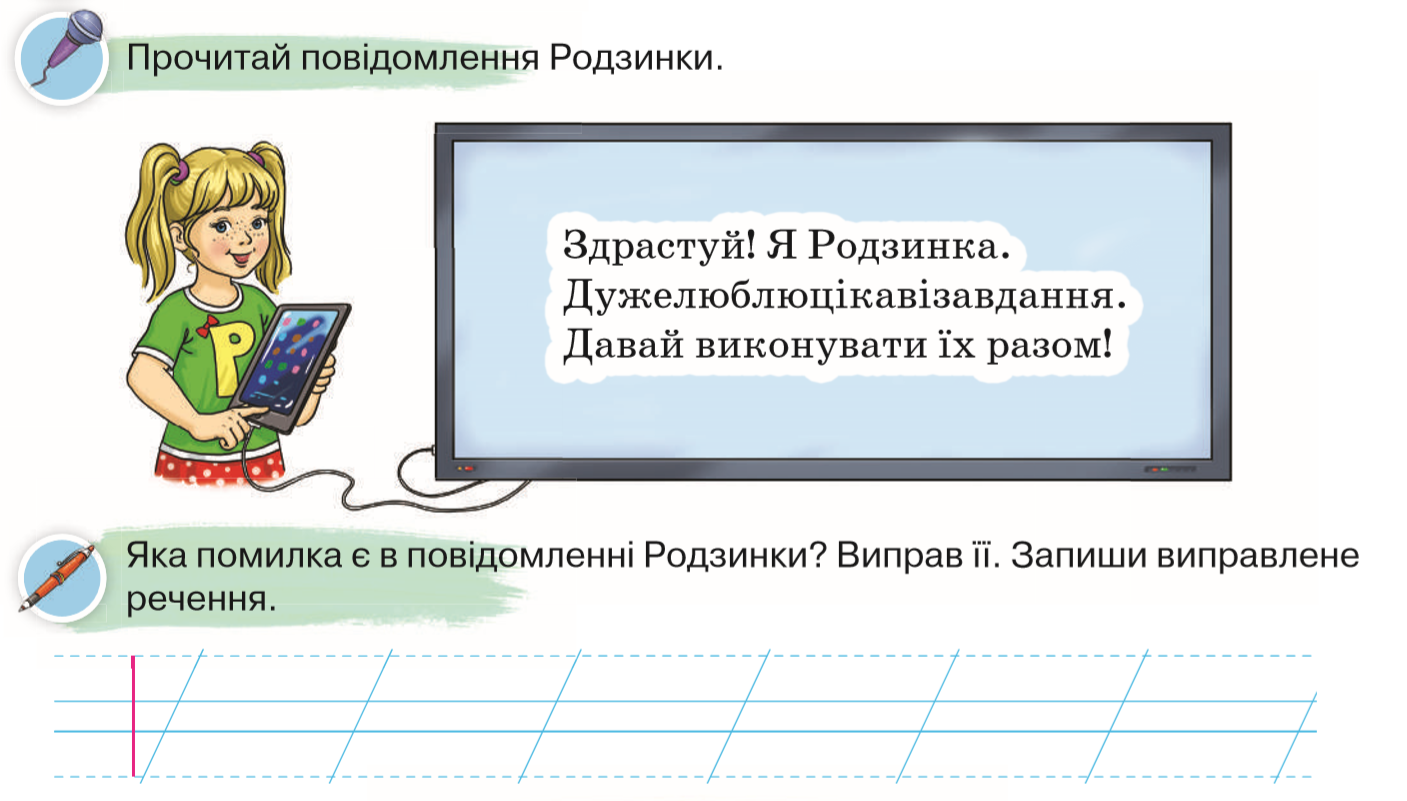 Андрійко пилососить.
Бабуся розповідає казку.
У саду співають пташки.
Діти співають пісню.
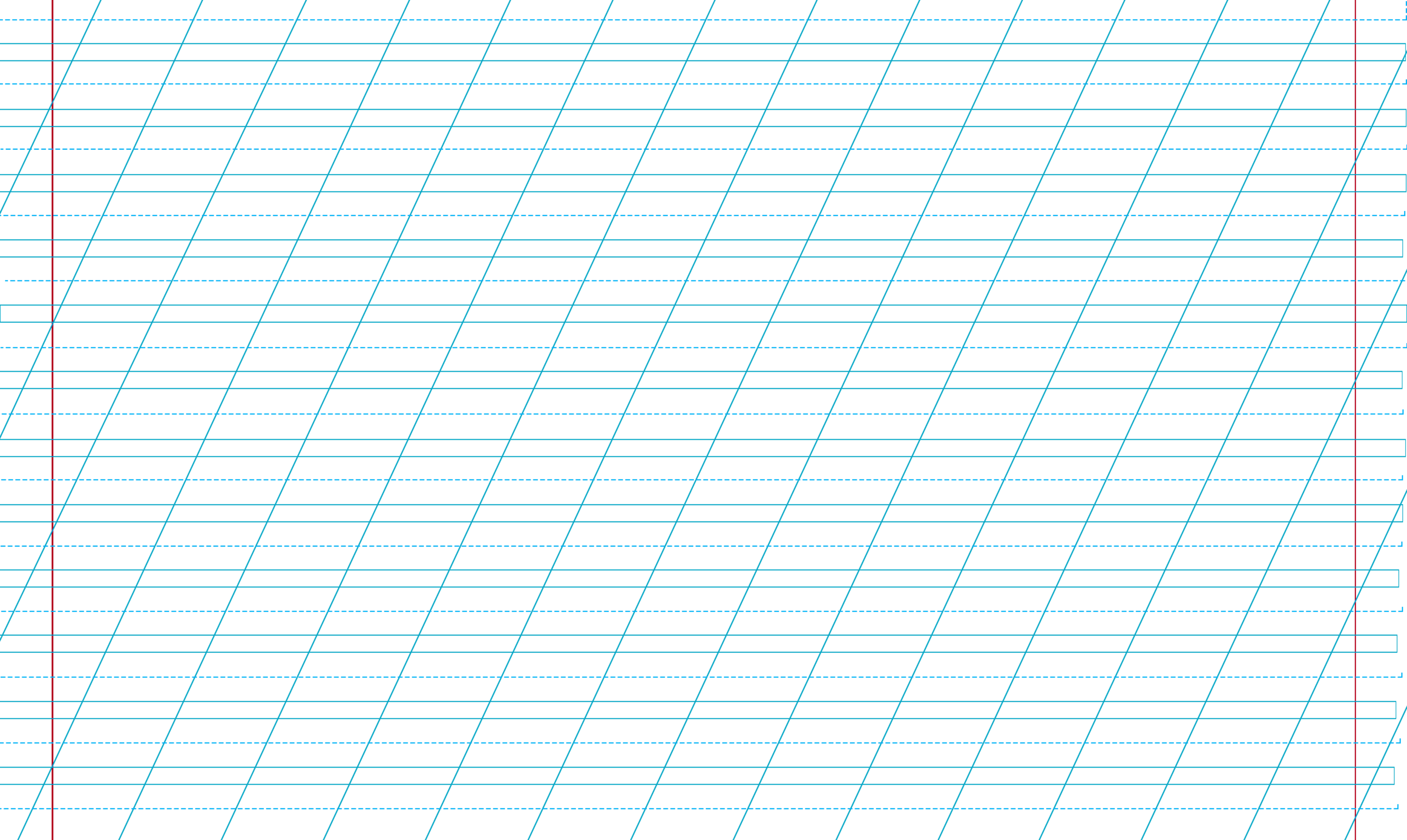 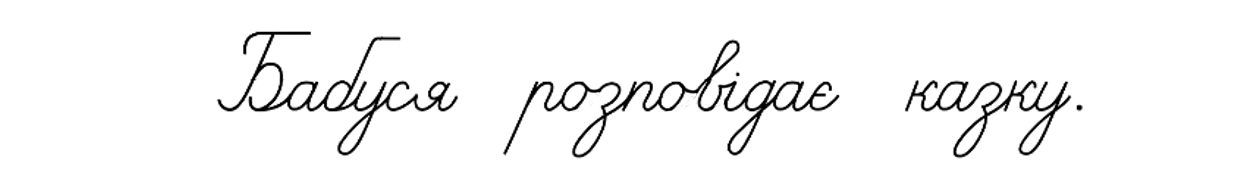 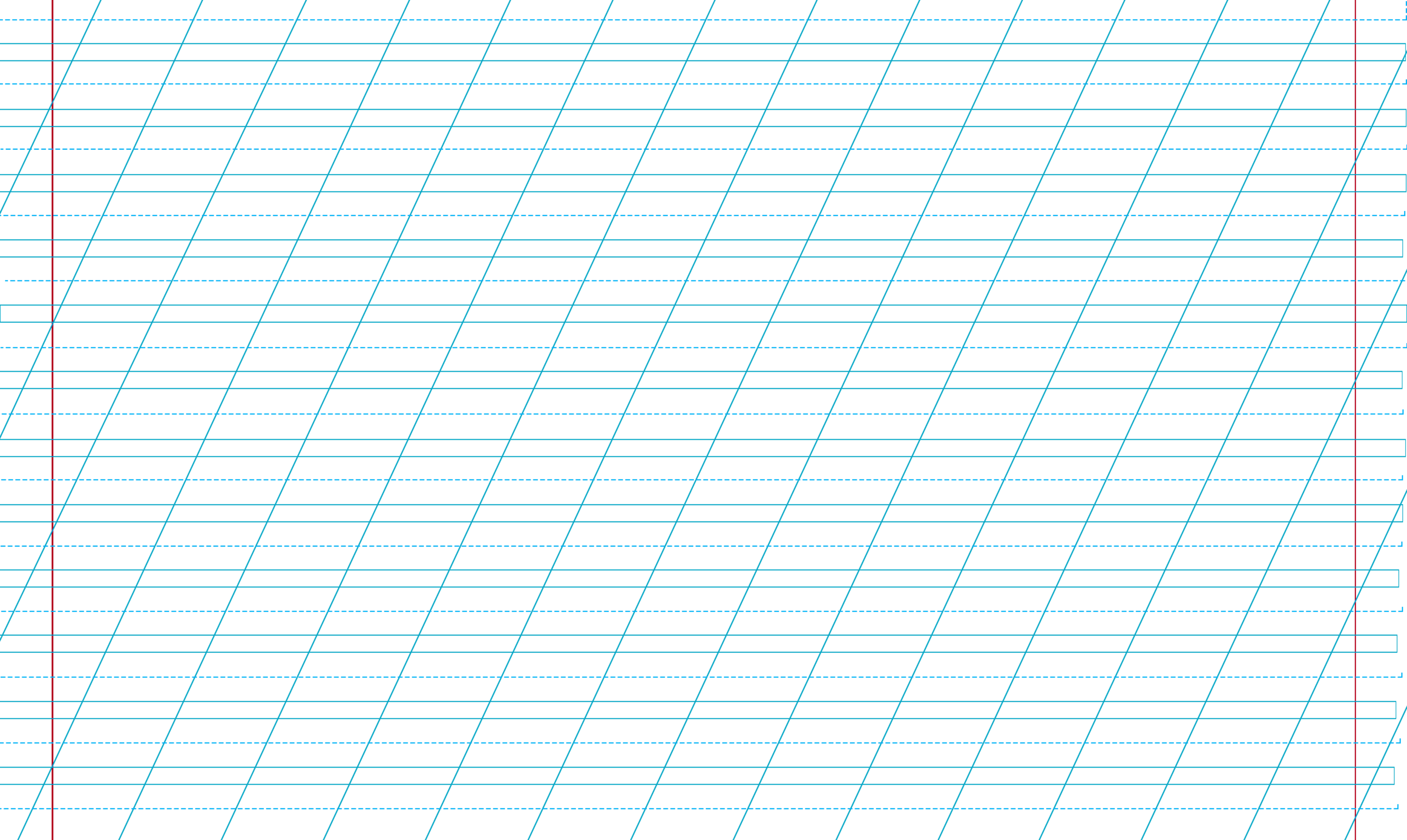 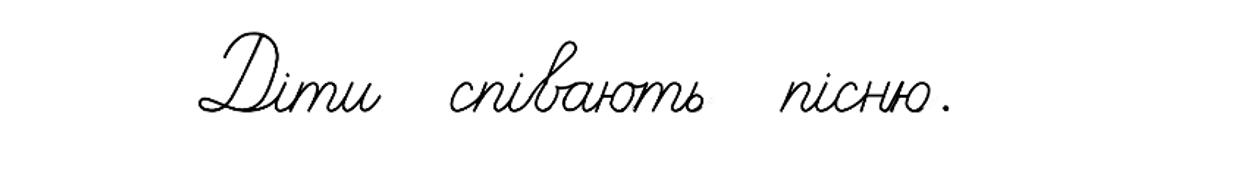 Підручник.
Сторінка
7
Ґаджикові цікаво, що ти знаєш 
про мовні звуки і букви.
Перевір себе за пам'яткою, встав пропущені слова.
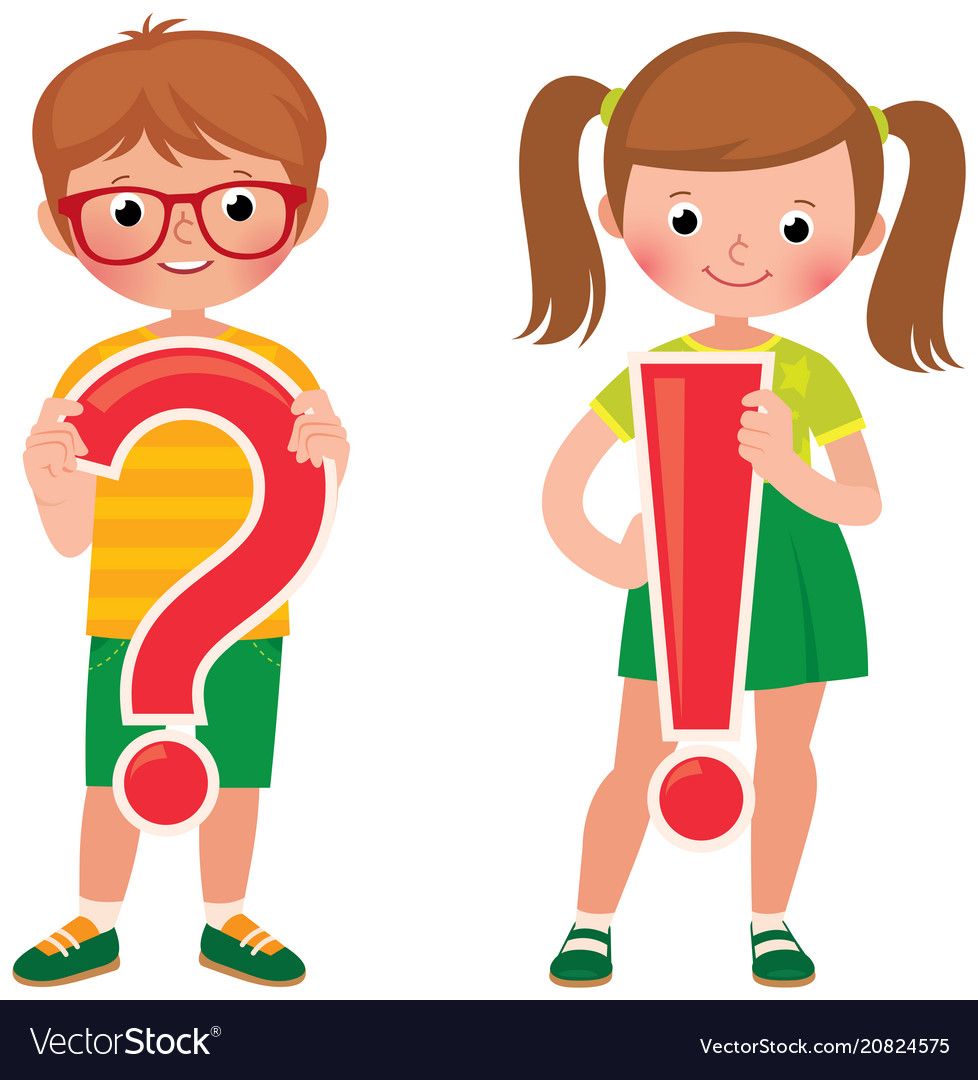 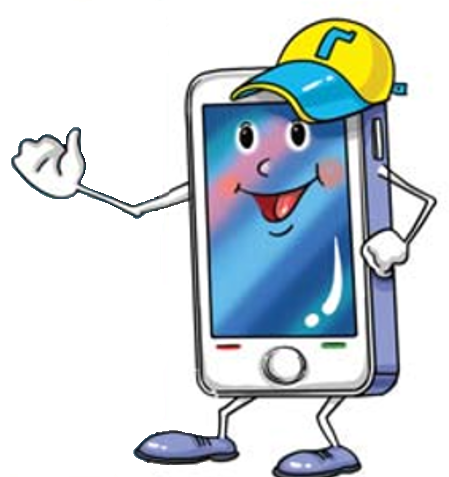 Пам'ятка
Звуки є голосні і  ………………….  . 
Приголосні бувають тверді і  ……….. . 
Букви бувають великі і ………… , 
      рукописні і ……….………..  .
Звуки ми чуємо і ……………………., а
      букви пишемо і ……………..  .
приголосні
м'які
малі
друковані
вимовляємо
читаємо
Підручник.
Сторінка
7
Гра «Відлуння»
Один називає букву, інший вимовляє звук, який вона позначає.
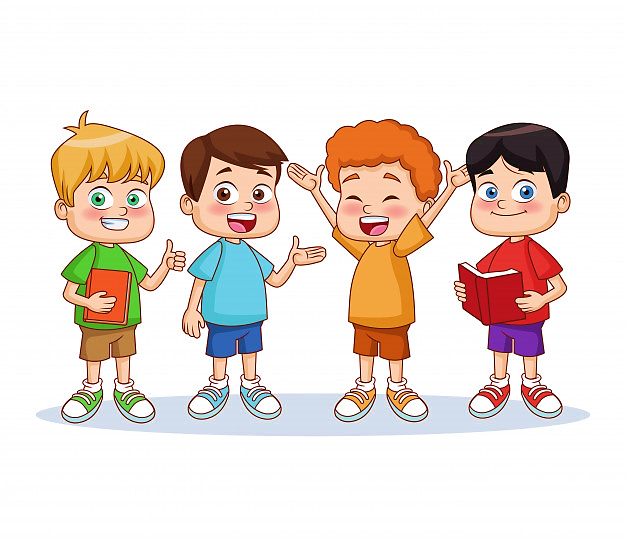 Підручник.
Сторінка
7
Гра «Впізнай слова» в зошиті
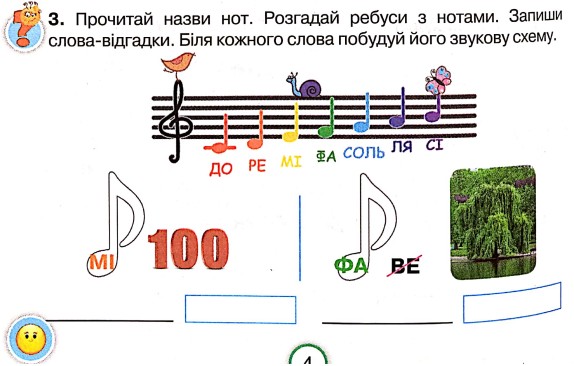 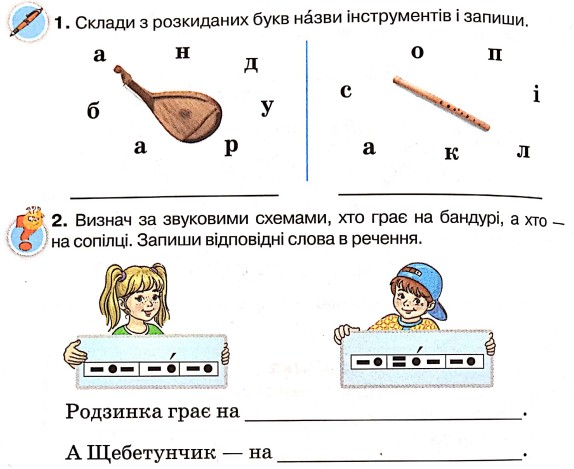 сопілка
бандура
– о – – о
місто
= о – – о
фарба
бандурі
Зошит,
 ст 3
сопілці
Підсумок. Пригадай
Мовлення складається зі слів.
З чого складається мовлення?
З чого складаються слова?
Слова складаються зі звуків
Звуки позначаємо буквами
Як на письмі ми позначаємо звуки?
Які звуки ви знаєте?
Мовні й немовні
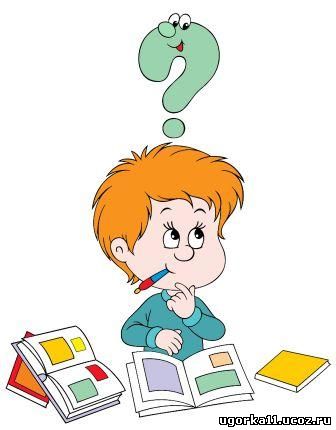 Букви ми читаємо і пишемо.
Звуки ми чуємо і вимовляємо?
Що ми читаємо і пишемо? 
А що чуємо і вимовляємо?
Рефлексія «Мій настрій»
Обери емоцію, яка відповідає твоєму настрою в кінці уроку
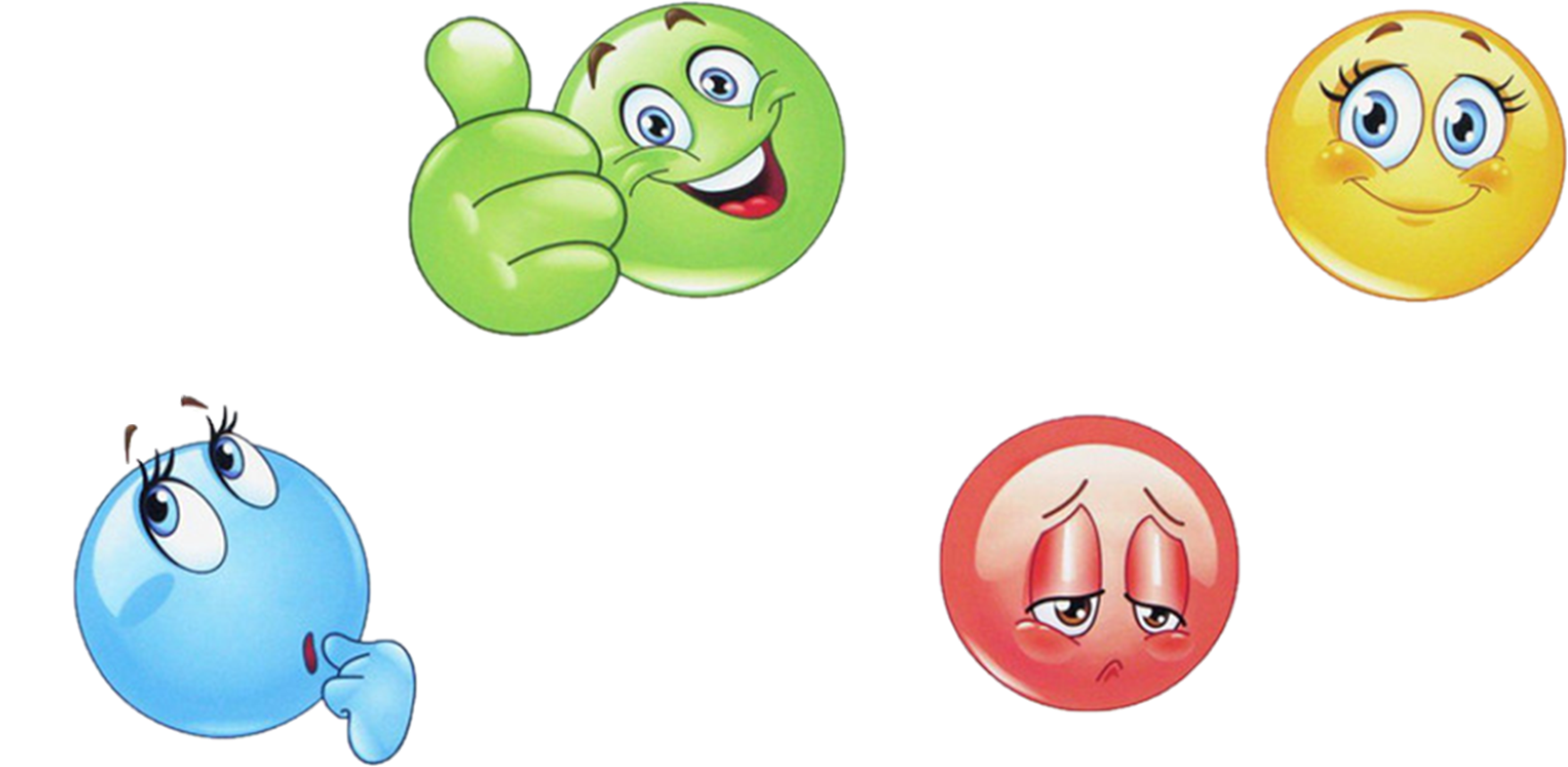 Я з усім впорався/ впоралась
Було цікаво
Я втомилась/
втомився
Було складно та не зрозуміло